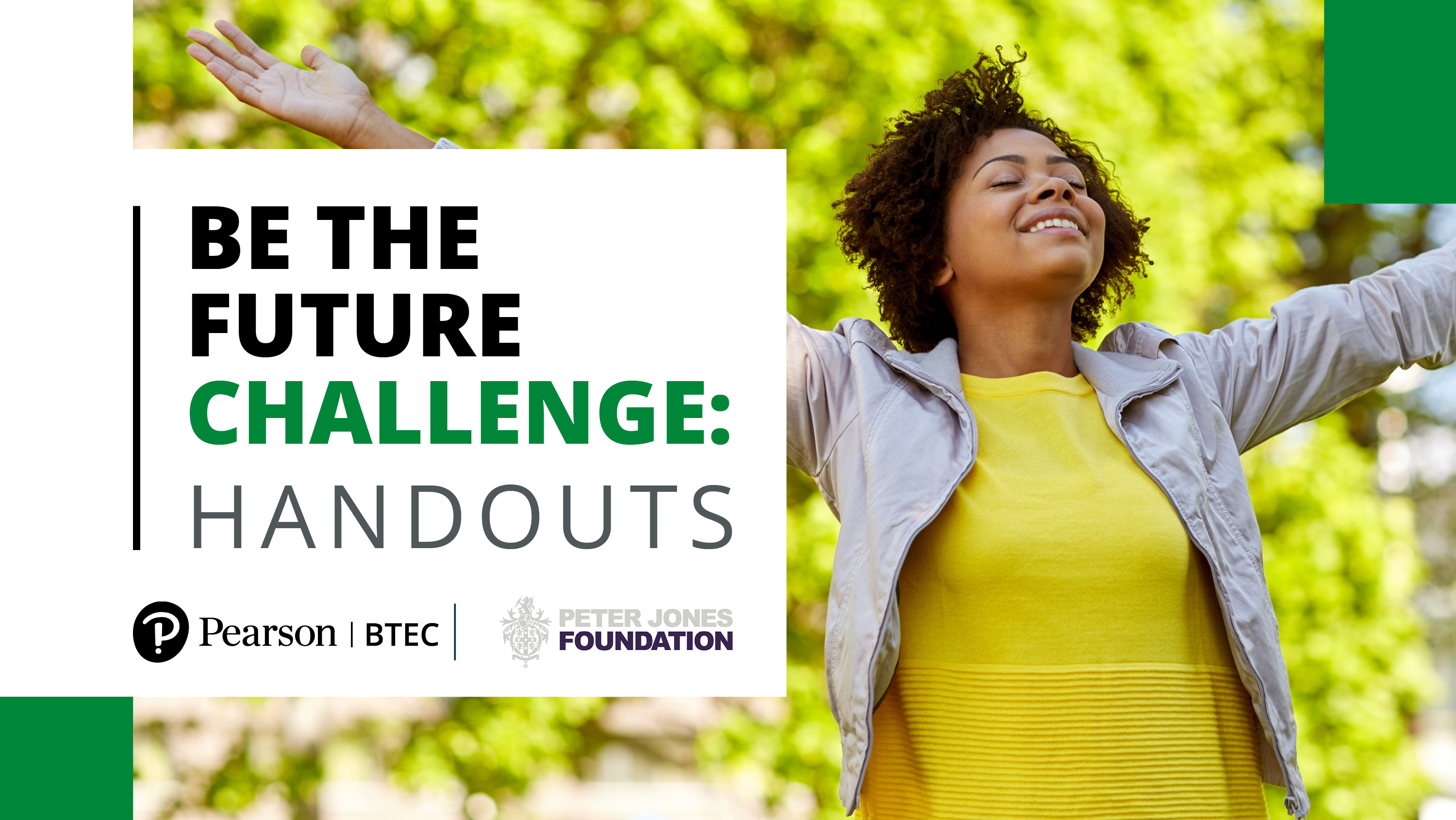 ©Shutterstock/Syda Productions
C0046b
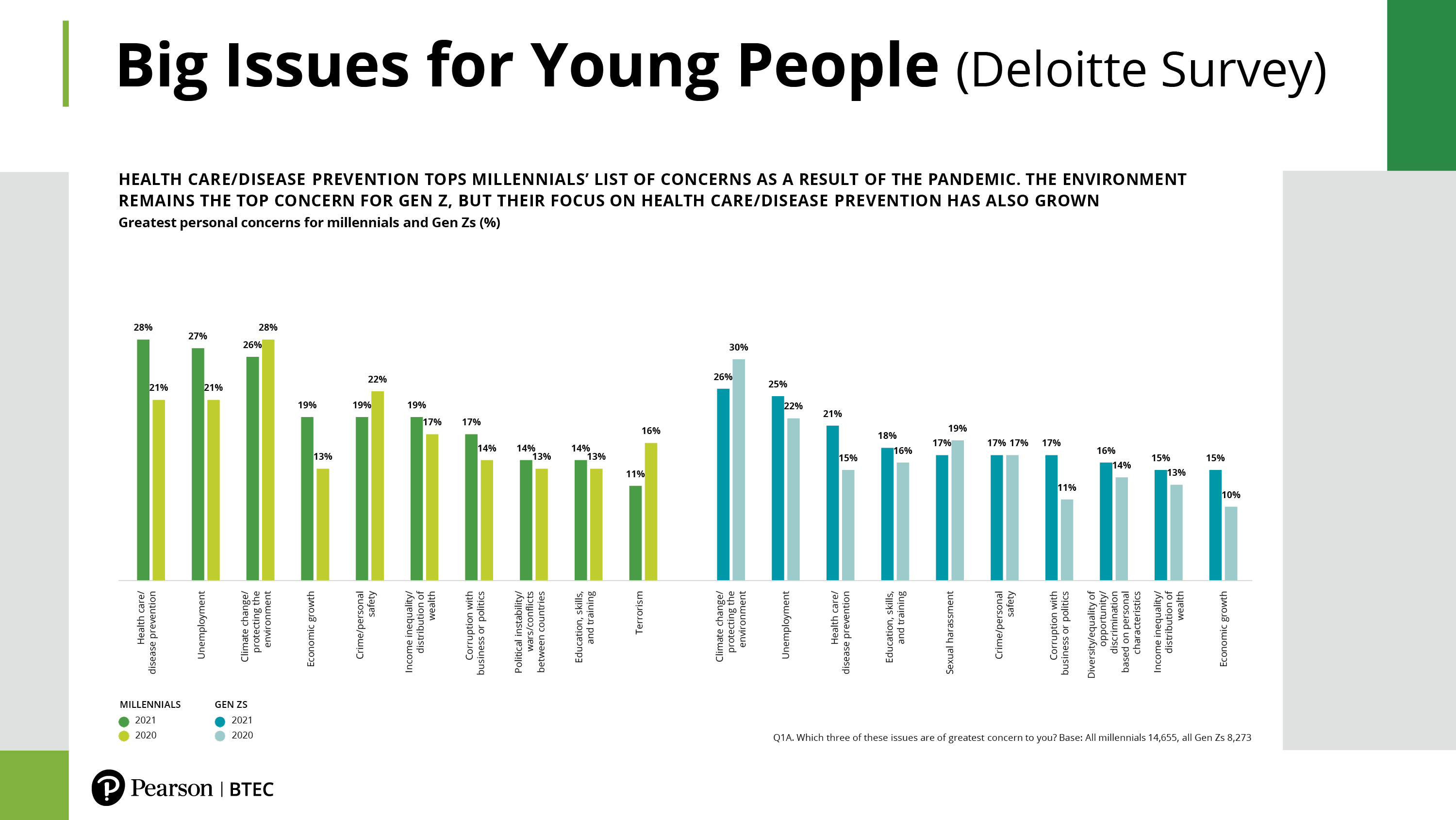 2
Source: The Deloitte Global 2021 Millenial and Gen Z Survey
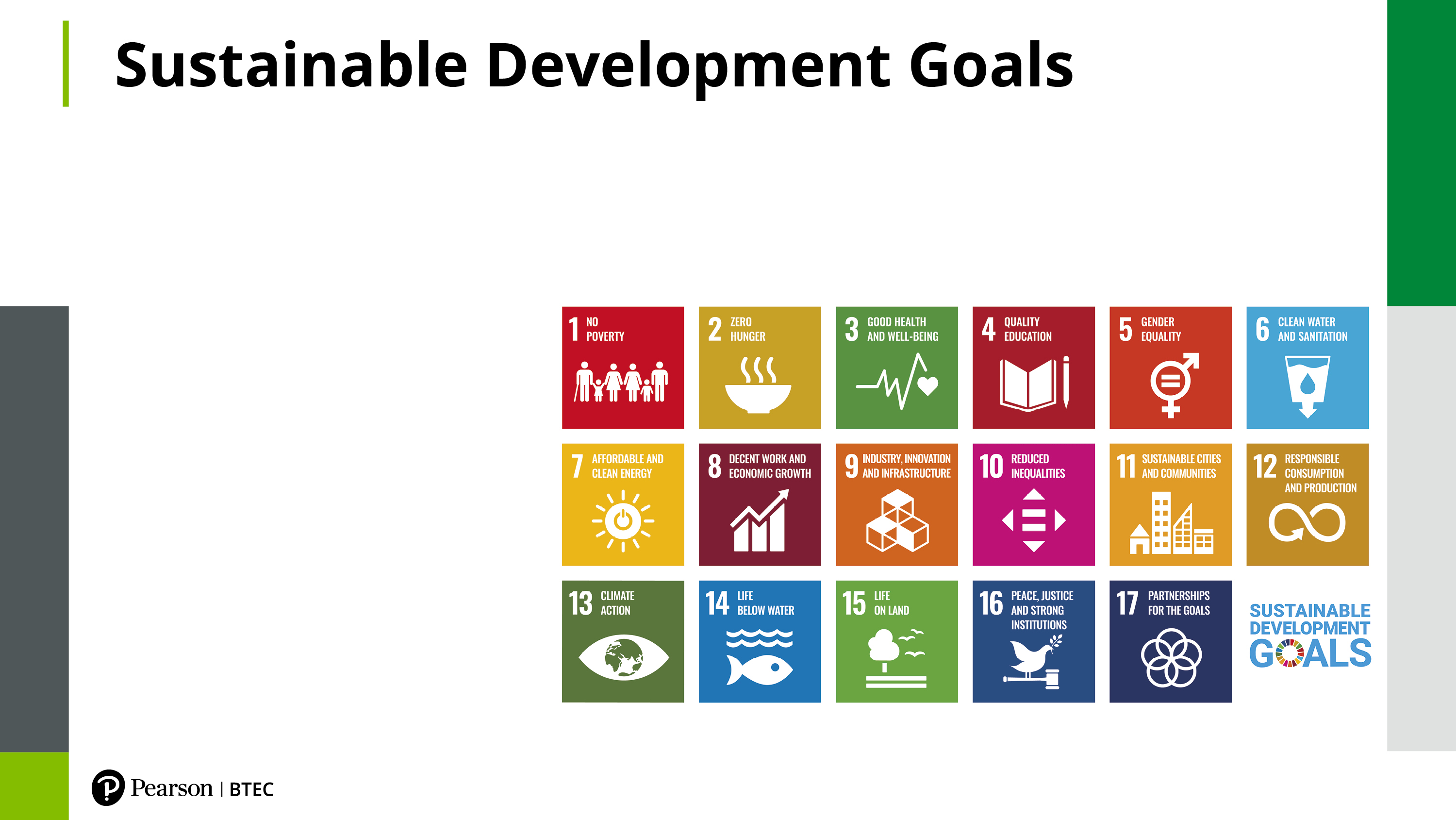 Match the issues on the left that were highlighted as  concerns for young people by a survey carried out by Deloitte with the relevant Sustainable Development Goals (SDGs).
Climate Change
Unemployment
Health Care and Disease Prevention
Education, Skills and Training
Sexual Harassment
Crime and Personal Safety
Corruption in business and politics
Diversity and Discrimination
Image source: https://sdgs.un.org/goals
3
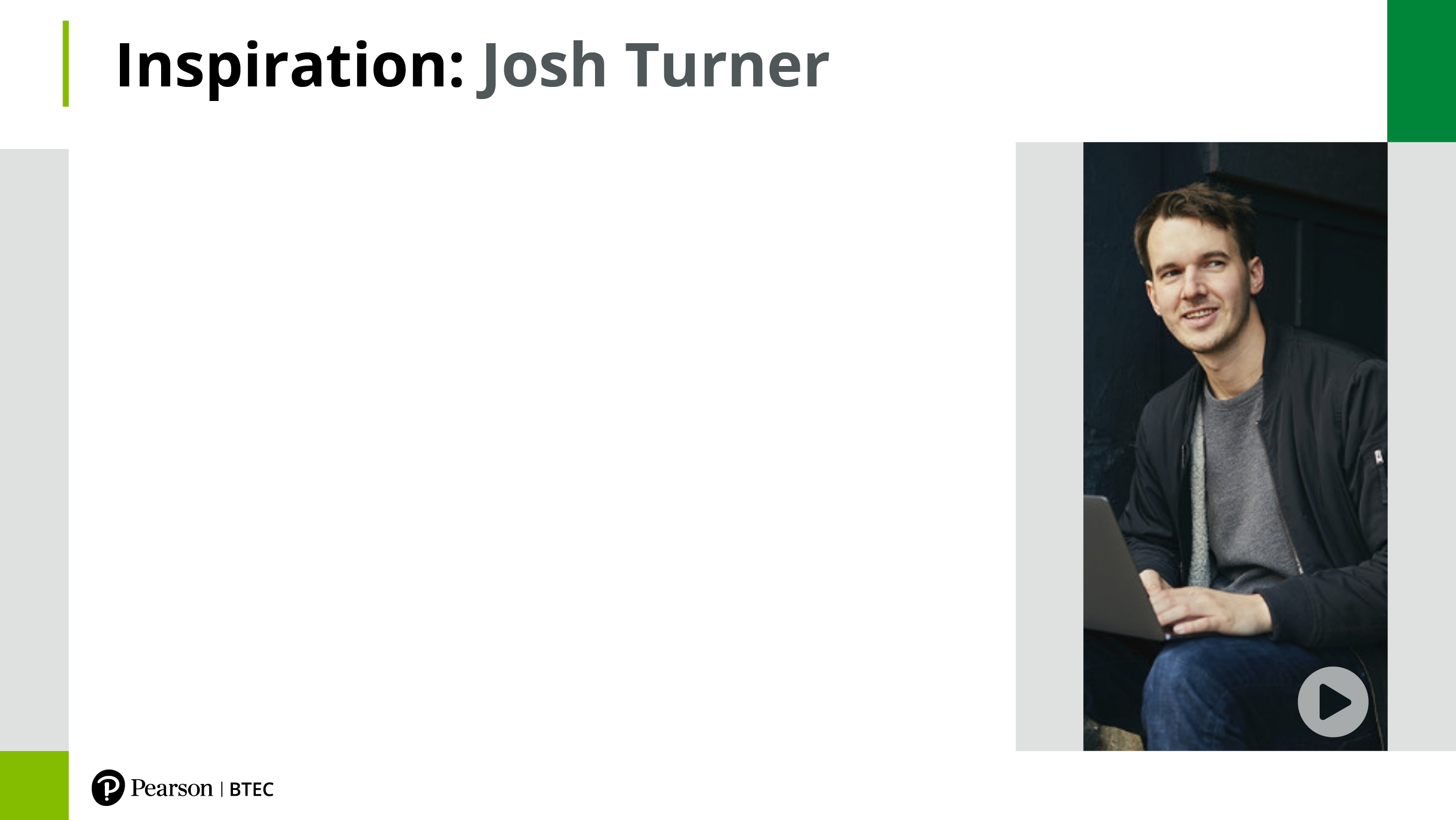 Stand4Socks believes that business can be the greatest force for good and, as Social Enterprise is becoming more and more mainstream, consumers are increasingly interested in using their purchasing power to do ‘good’. 
Stand4Socks is committed to a creating a business that supports good causes through every purchase. 
The Founder, Josh Tuner, is a lifelong entrepreneur who started buying and selling off eBay aged 12 and then went on to run club nights as a student, complete an entrepreneur accelerator scheme and build a tech start-up. In 2019, Josh appeared on Dragons' Den.
4
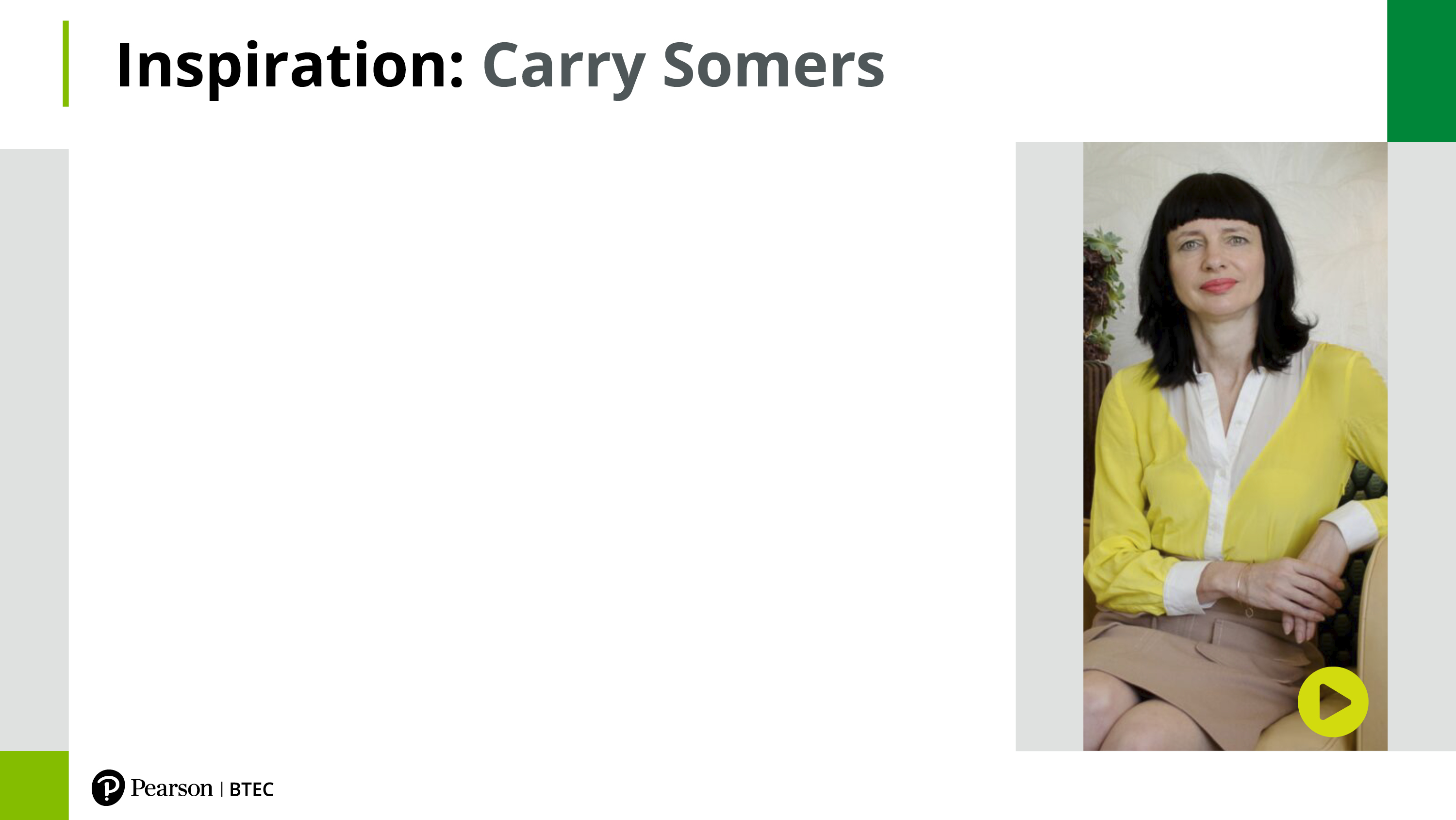 Carry Somers is the founder and Global Operations Director of Fashion Revolution. Inspired to act after the Rana Plaza factory collapse in Bangladesh, five years on Fashion Revolution has become the world’s largest fashion activism campaign. Millions of people have joined Fashion Revolution to demand a fairer, more transparent industry, asking the question #whomademyclothes?
Previously, Carry set up her multi-award winning fashion brand Pachacuti in 1992 after a Masters in Native American Studies, supporting sustainable, rural livelihoods for women in the Andean region. Pachacuti pioneered radical supply chain transparency and was the world’s first Fair Trade Certified company. Her collections were shown at London, Paris and Milan Fashion Week and sold in the world’s foremost luxury stores.
Carry has won numerous awards for her work and met the Queen in recognition of her significant contribution to British business. In 2019 Lyst named her one of 8 sustainable icons pushing for change in the fashion industry alongside Emma Watson, Meghan Markle, Pharrell Williams and Stella McCartney.
5
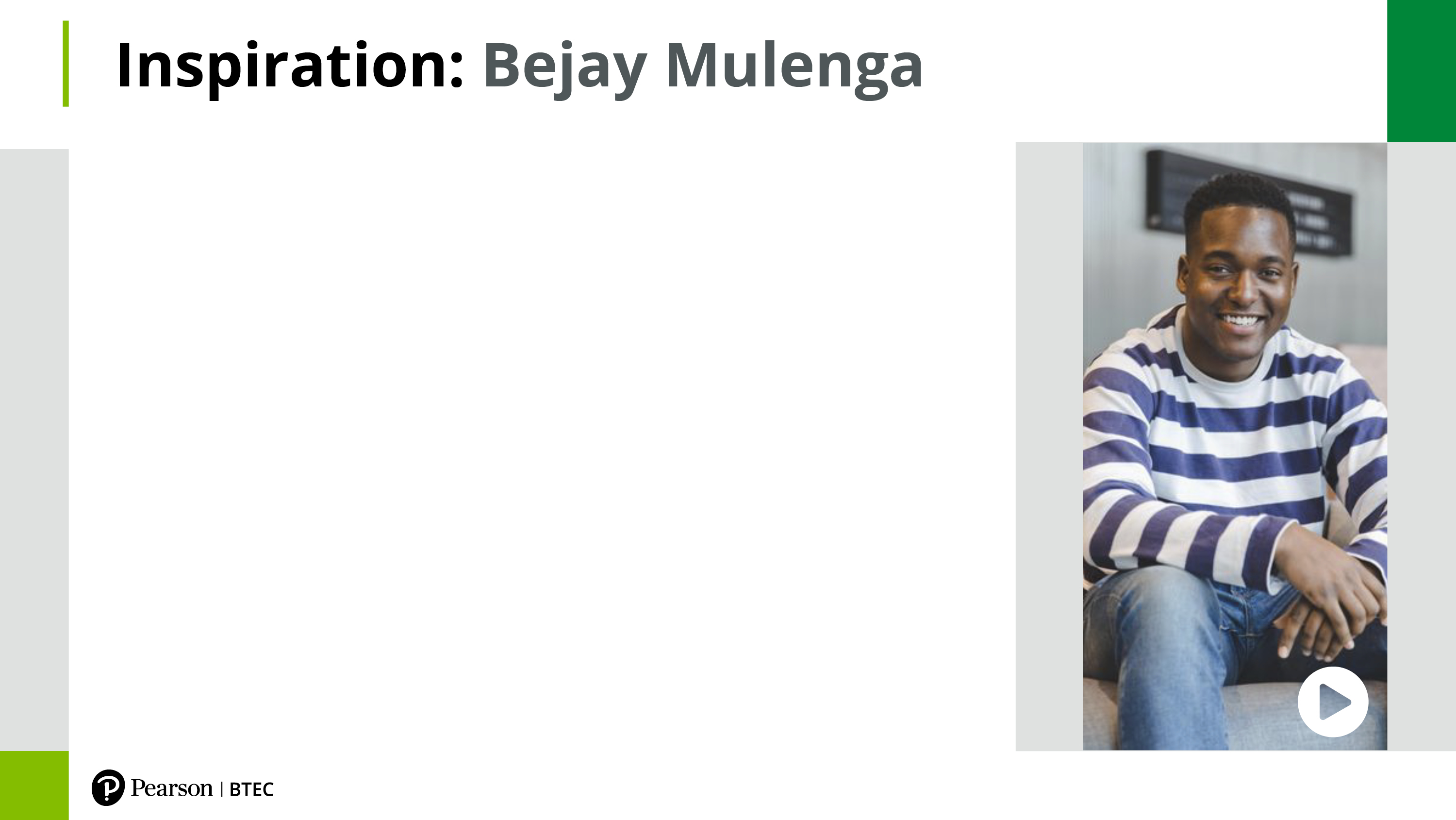 Bejay Mulenga, a multi-award-winning serial social entrepreneur, with over 10 years of business-building experience, having trained over 10,000 entrepreneurs as part of his work.He is the youngest award winner of the Queen’s Award for Enterprise Promotion in the UK. Passionate about teaching entrepreneurs the skills they need to take their business to the next level, Bejay is the founder of Supa Network, the Business Building Club, and more ventures dedicated to this ultimate goal.
6
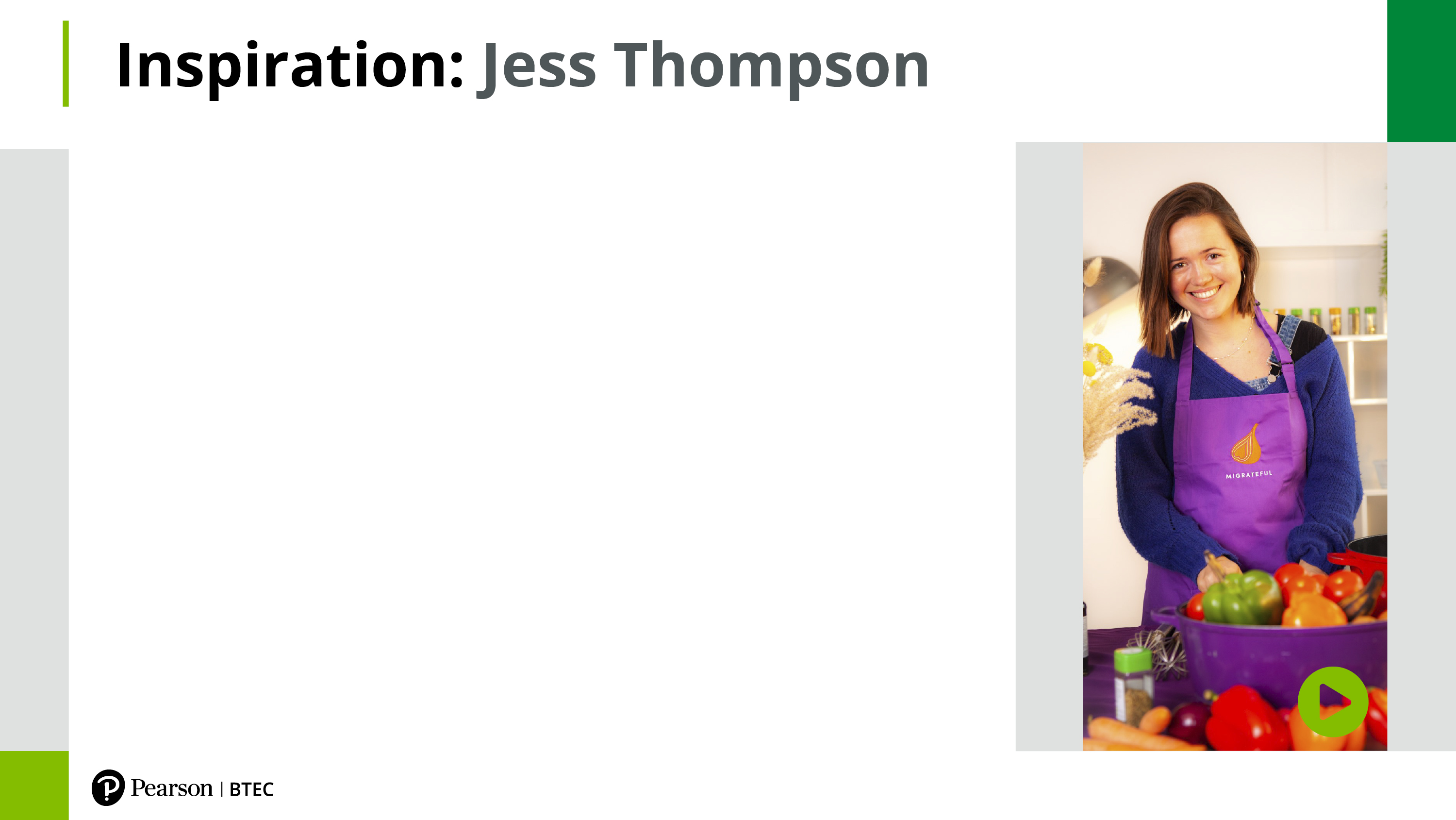 Prior to setting up Migrateful, Jess Thomspon studied abroad in Mexico, where she learnt about the causes of the global migrant crisis being rooted in the legacy of colonialism and the inequalities of the capitalist global economy. 
She then spent two and a half years working on the front line to support migrants and refugees in Ceuta, Morocco, Dunkirk refugee camp in France, and London. 
In 2017 she completed the Year Here Fellowship which gave her the training and network to set up Migrateful. She was featured on the 2020 Forbes 30 Under 30 List and also the 2020 Women of the Year List in recognition of her achievement.
7
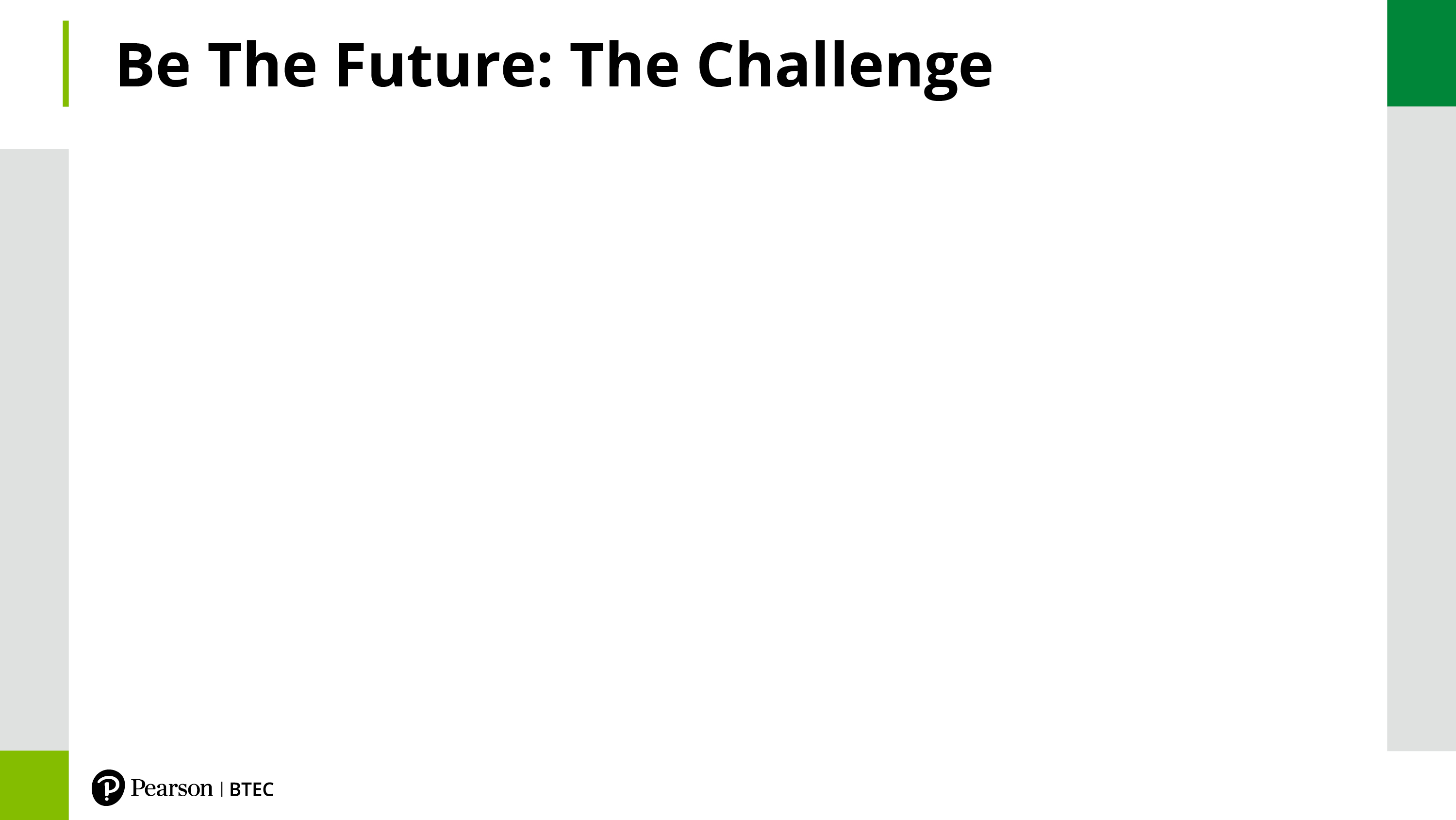 1
2
3
Discuss in teams which of these big issues matters the most to you and to your community. Your community might be your school, your town/city or the county in which you live. Think about how these global problems impact you locally.
Choose one issue and work as a team to come up with an idea or social enterprise that could help improve things! Use the “Idea Generation Sheet” and example to help you.
Present you idea in one of the ways outlined on the “Presentation Sheet”.
8
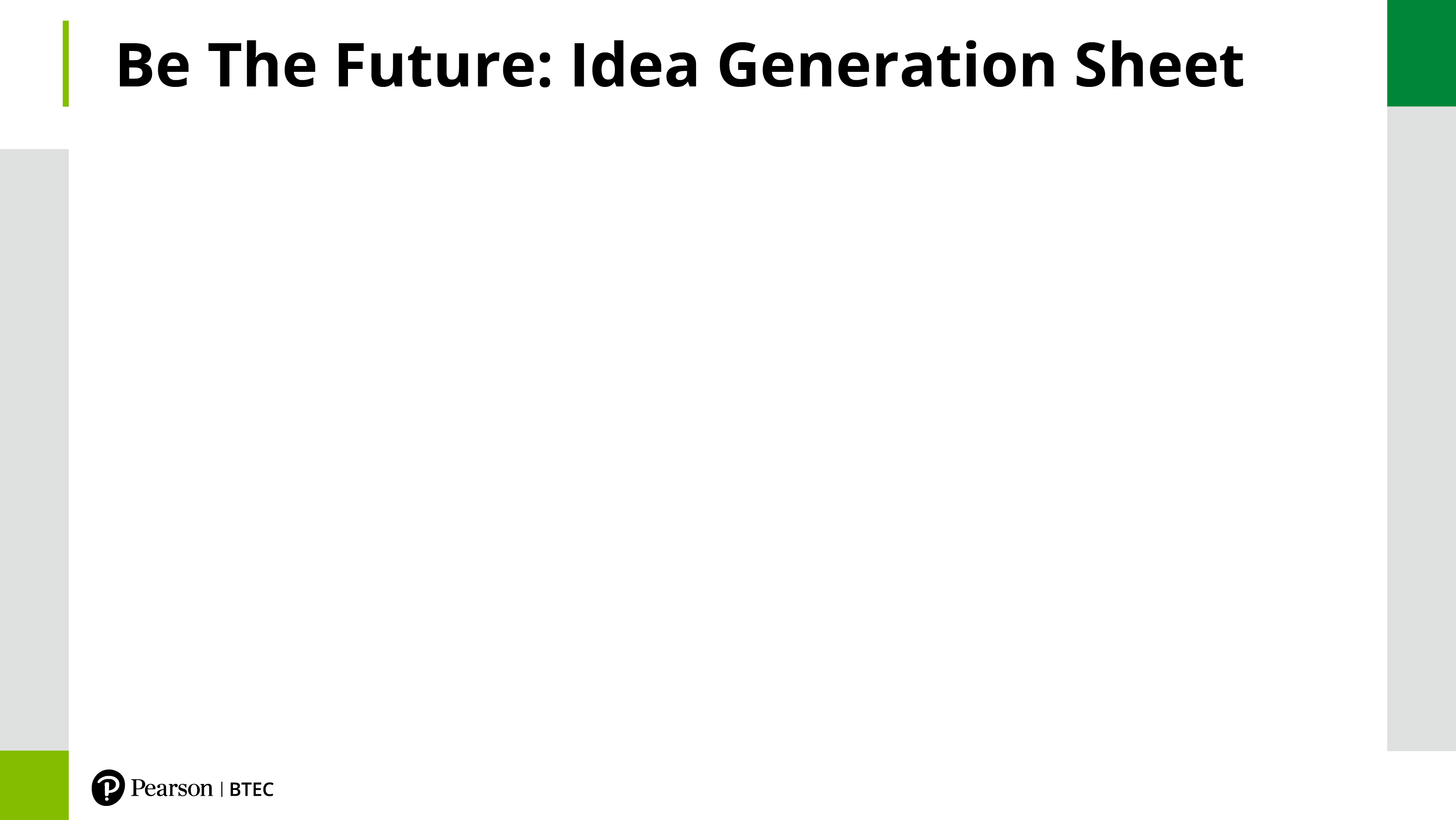 What is the local issue you are helping to address?
What is your idea to make a positive impact on this issue? Explore the themes below for inspiration.
An Event
An App
A Course or Training
A Social Enterprise
A Technological Innovation
A Campaign
A Partnership 
(with another organisation)
A Combination of some of these things
9
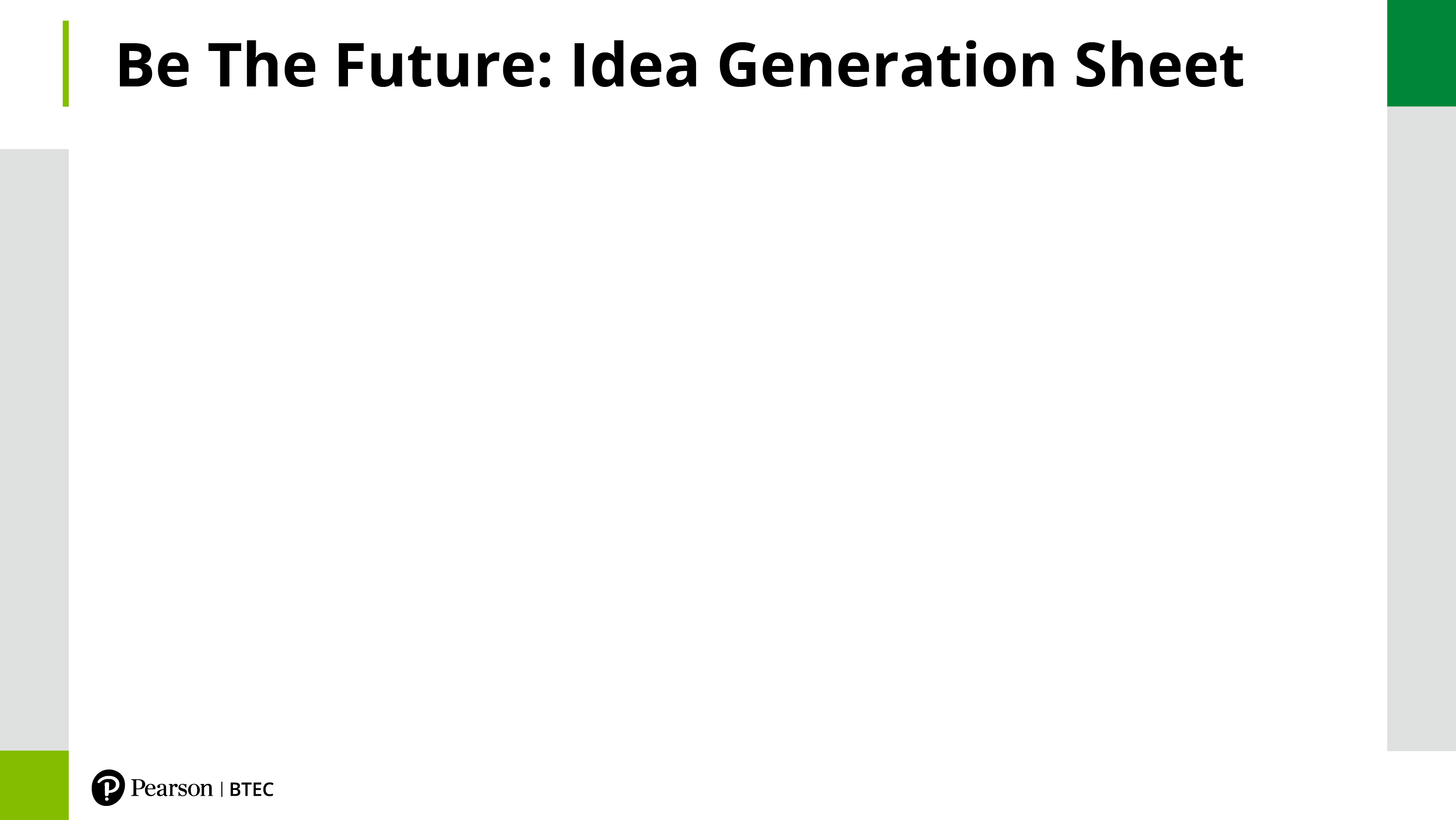 (Example)
What is the local issue you are helping to address?
According to the research over 25,000 Hertfordshire children live in poverty and hospital admissions for youth mental health are above the national average.
What is your idea to make a positive impact on this issue? Explore the themes below for inspiration.
Our idea is to work with local hero, Max Whitlock (who started his gymnastics career in Hemel Hempstead) to develop an app that encourages the ethos of “healthy body/healthy mind”. The app will show simple exercises that can be easily taken up alongside tools for stress management, resilience and good mental health. We will launch the app with an event, attended by Max and other local personalities, and seek sponsors so that the app can be free to download.
10
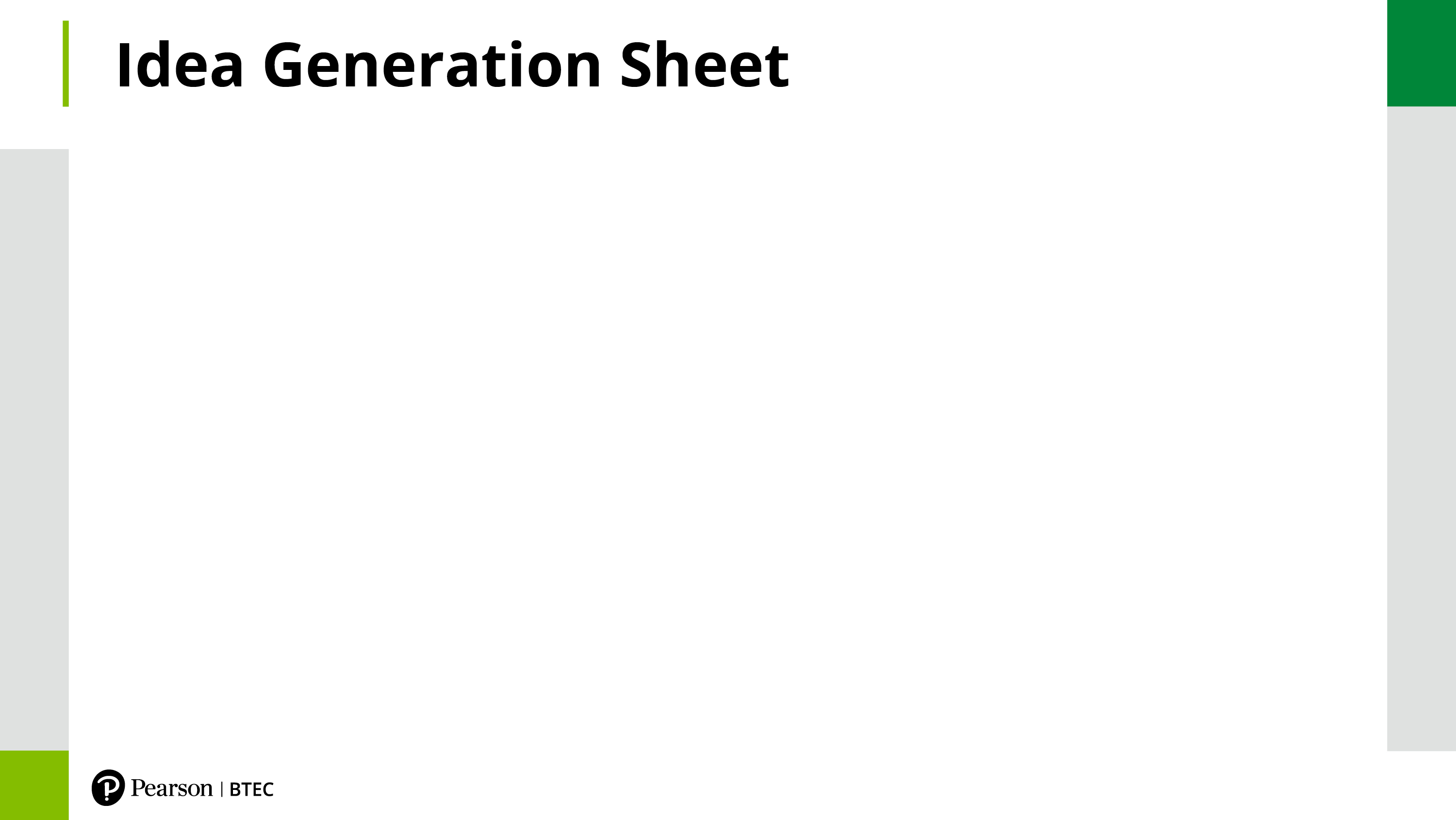 What is the local issue you are helping to address?
What is your idea to make a positive impact on this issue? Explore the themes below for inspiration.
11
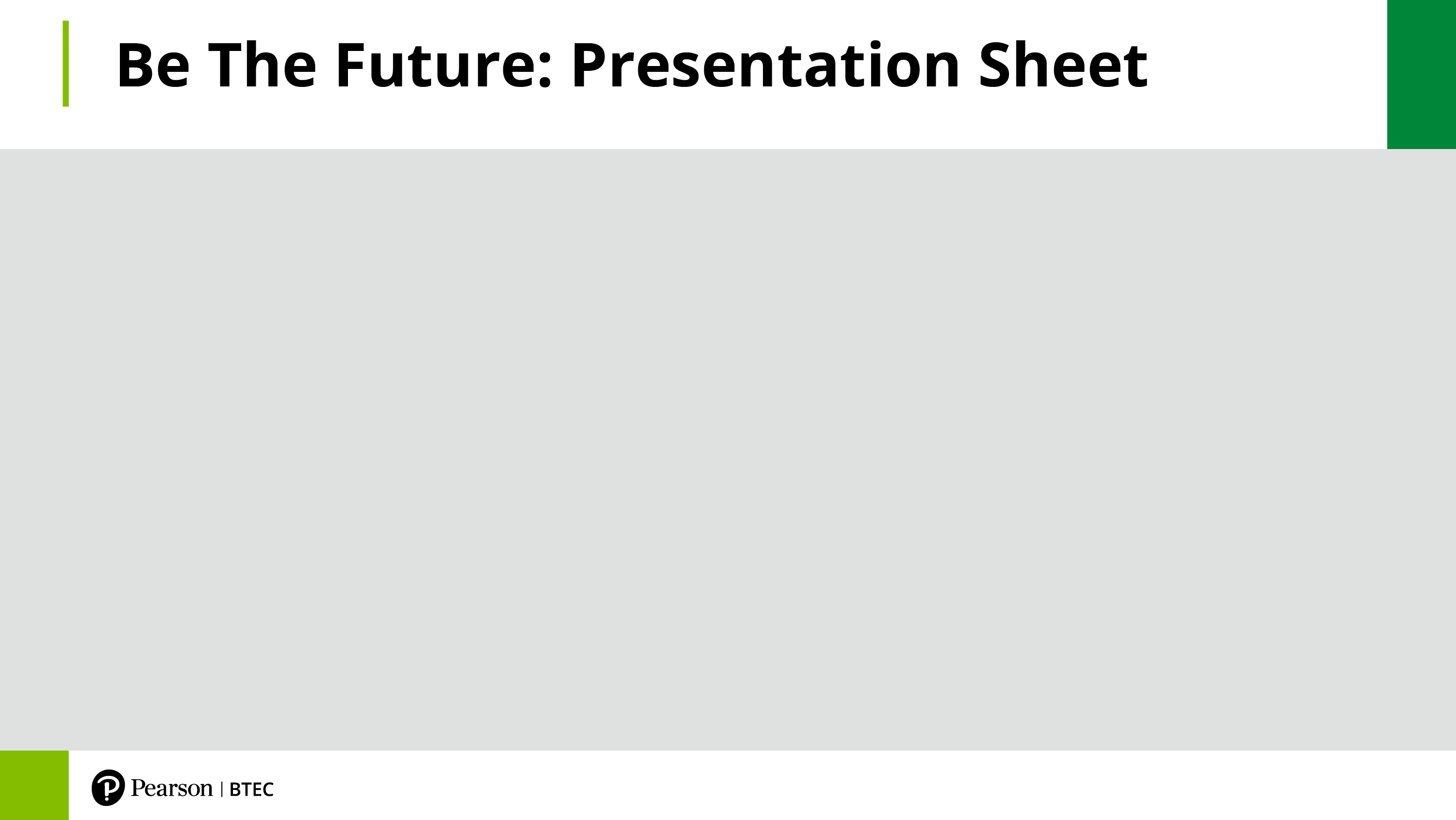 You need to present you idea in one of the following ways:
3
4
2
1
A written proposal using no more than 1 side of A4
A written proposal of ½ side of A4 plus an infographic
A PowerPoint presentation using no more than 6 slides
A 2-minute video pitch (self-filmed)
12
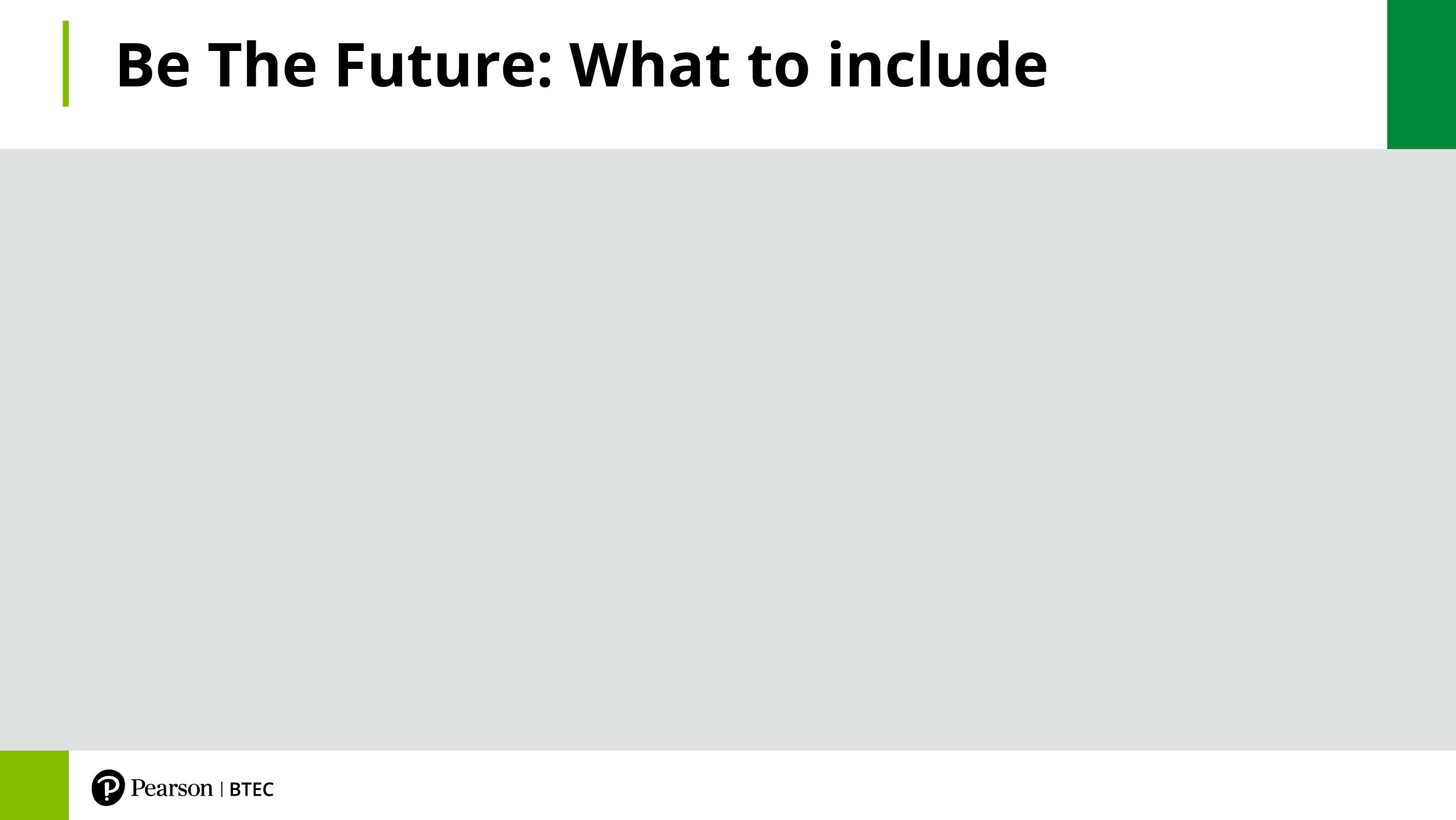 Your idea – What is it? How will it make an impact? Who will be involved? How will people know about it? Do you have a brand name?
Some detail about the issue you’re addressing – maybe some facts and figures.
How much will it cost and how will it be funded? We’re not expecting a detailed financial plan but it would be good to show that you’ve thought about this.
Images and illustrations – anything you can show that can bring your idea to life
13
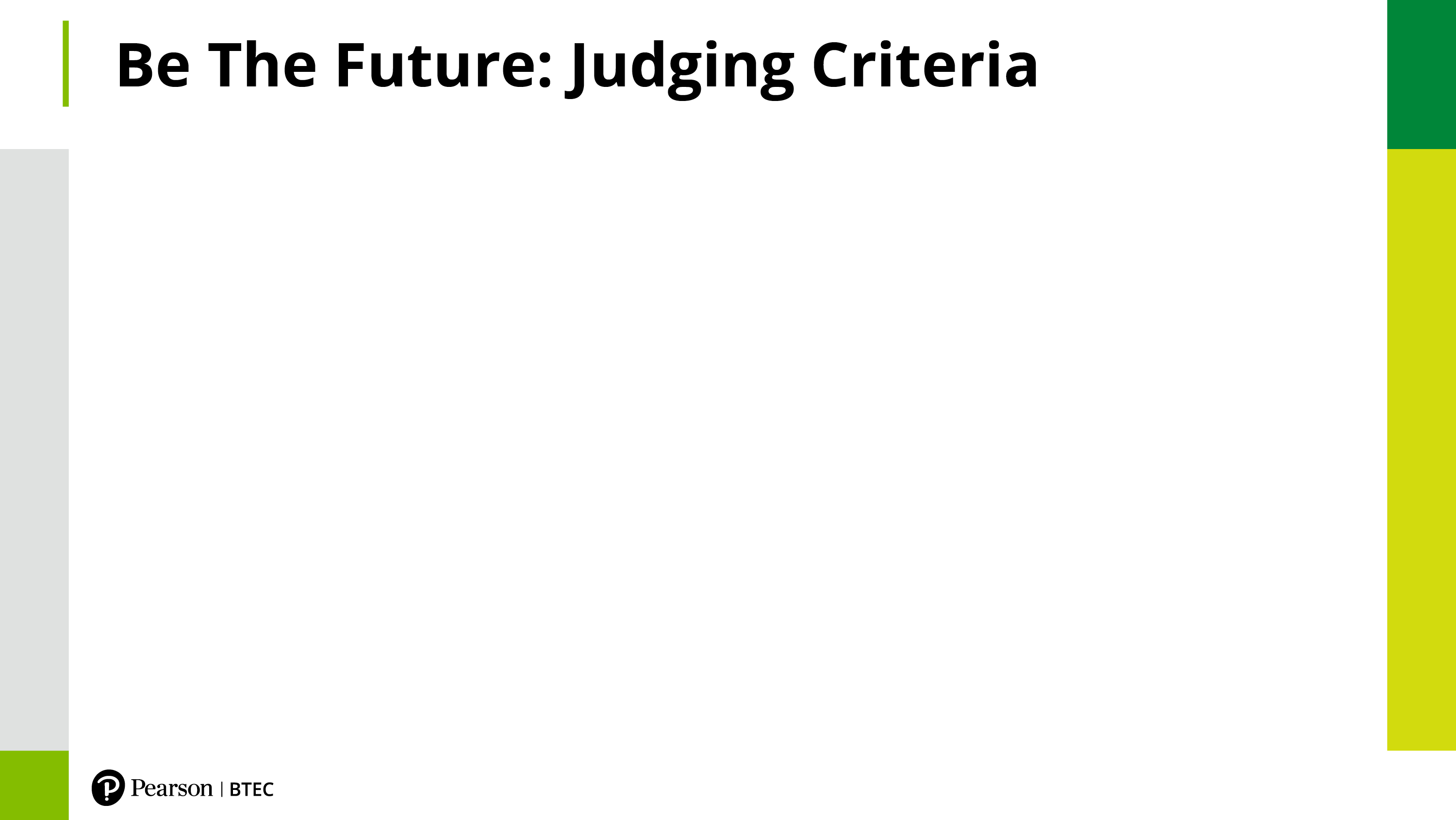 1
Creativity
Viability
2
3
Presentation
4
Impact on a big issue
5
Localisation
14
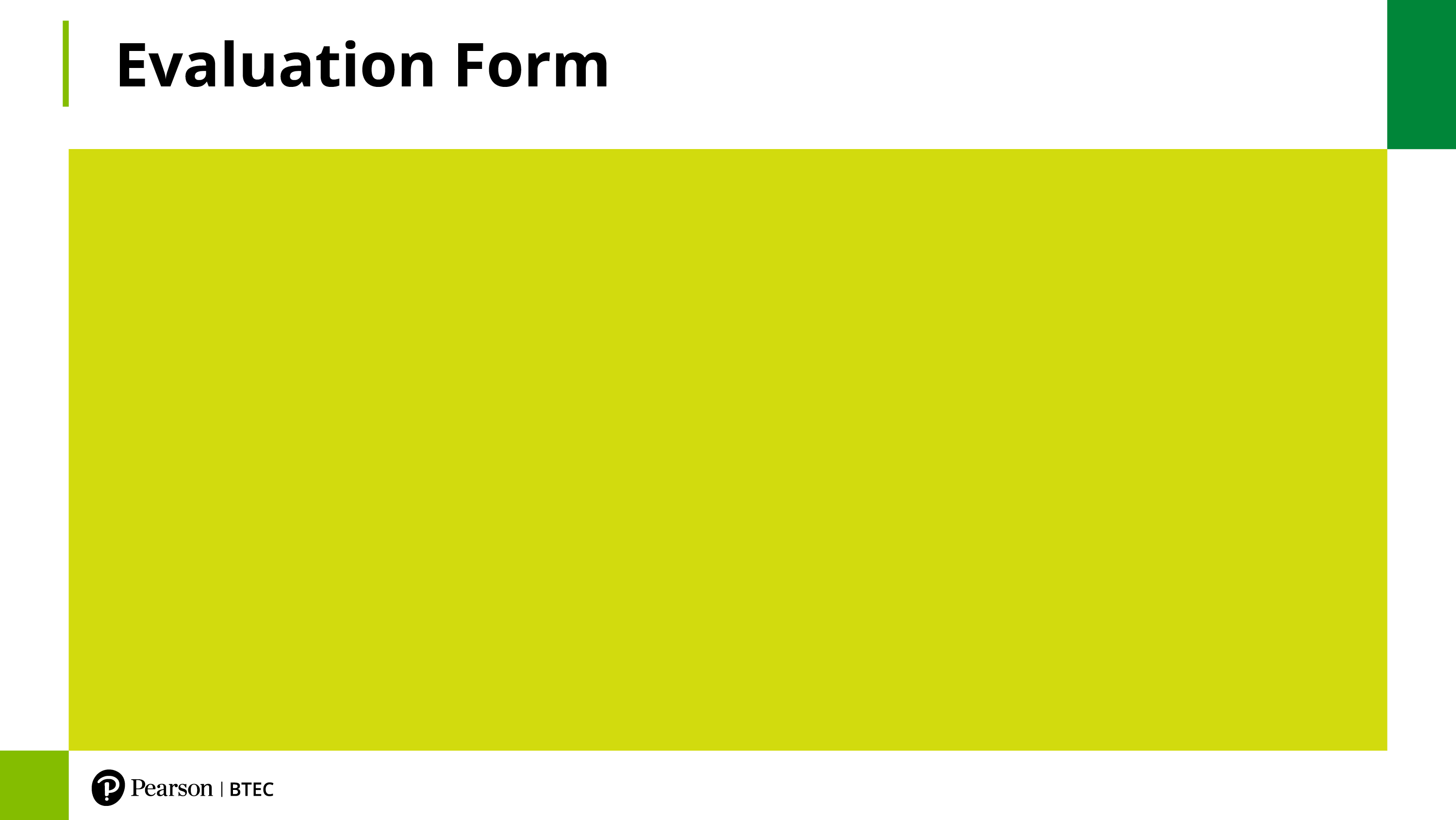 Text box here for details:
15